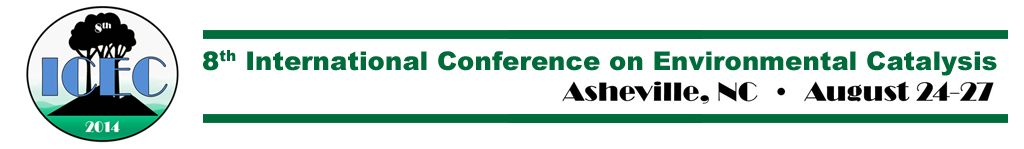 Optimization of Methyl Orange’s Catalytic Wet Peroxide Oxidation (CWPO) by the Response Surface Methodology
Luis Alejandro GALEANO1,*, Viviana N. AGUILAR1, Miguel A. VICENTE2 and Antonio GIL3

1 Research Group on Functional Materials and Catalysis (GIMFC), Department of Chemistry, University of Nariño. Calle 18 Cra. 50, Campus Torobajo, Pasto – Colombia.
2 Department of Inorganic Chemistry, Chemical Sciences Faculty, Salamanca University. Plaza de la Merced, s/n, Salamanca, 37008. Spain.
3 Department of Applied Chemistry, Public University of Navarra. Edificio Los Acebos, Campus de Arrosadía, Pamplona, 31006. Spain.

(*) Corresponding author: alejandrogaleano@udenar.edu.co
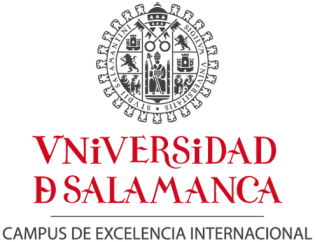 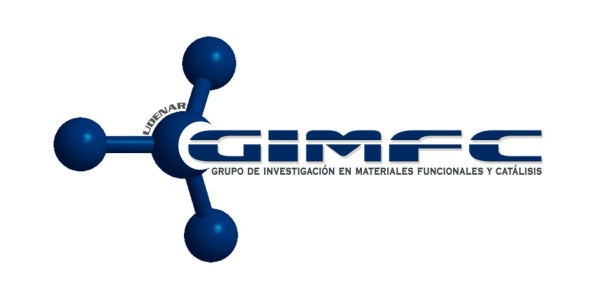 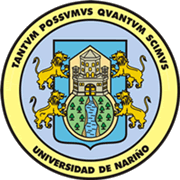 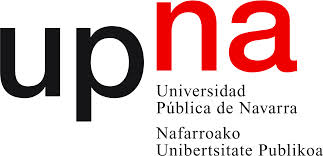 INTRODUCTION
2
Advanced Oxidation Processes (AOPs)
CWPO
Fe,Cu – bearing solid catalysts
H2O2/Fe2+ (Fenton)
TiO2/hn/O2  Photocatalytic
H2O2/Fe3+ (Fenton - like)
H2O2/Fe2+ (Fe3+) /UV  (Photoassisted Fenton)
HO·
Mn2+/Oxalic acid/O3
H2O2/Fe3+- oxalate
H2O2/UV
O3/UV
O3/H2O2
3
Al Cluster
Fe cluster
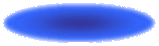 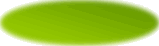 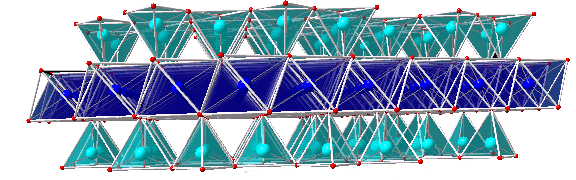 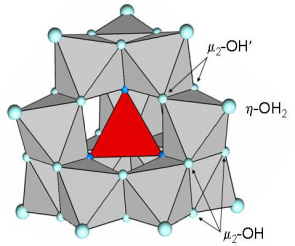 Al/Fe mixed pillar
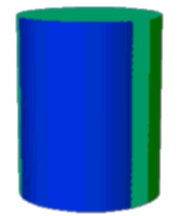 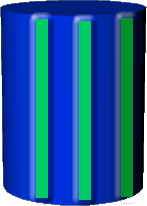 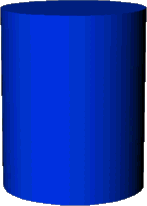 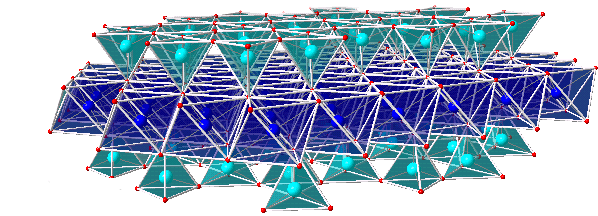 SBET
T stability
Catalytic    activity
Al2O3 - Pillar
Fe “decorated” 
Al2O3 - pillar
4
Catalytic Wet Peroxide Oxidation (CWPO) of MO
(MO)
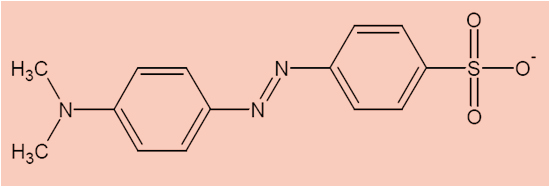 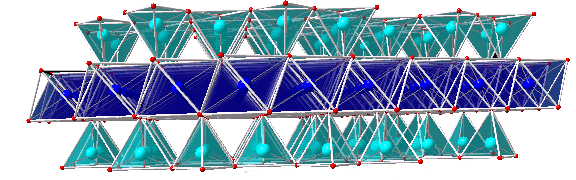 H2O2
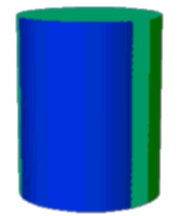 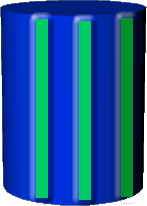 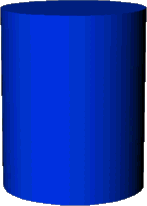 HO. + HO.2
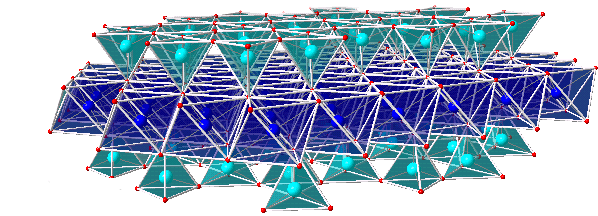 CO2 + NO3- + SO42- + H2O
5
Galeano et al. (2010). Appl. Catal. B: Environ. 100, 271-281.
Factors affecting catalytic assessment in CWPO reaction
CWPO
6
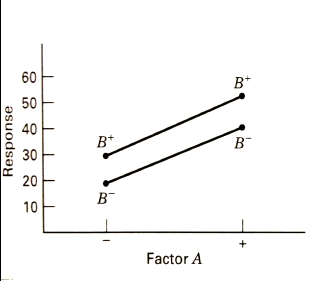 One factor at a time….
DOE/RSM
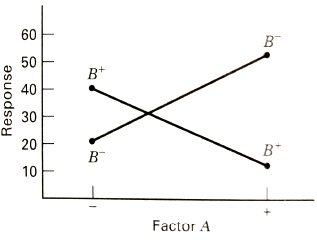 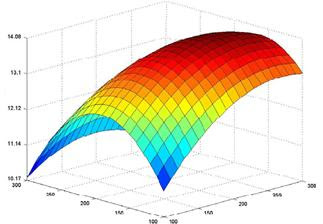 Statistically significant results
Minimum number of experiments
7
Montgomery D.C., (2005). Design and Analysis of Experiments, 6th. ed., John Wiley & Sons, Inc.
Materials and methods
8
Catalytic test
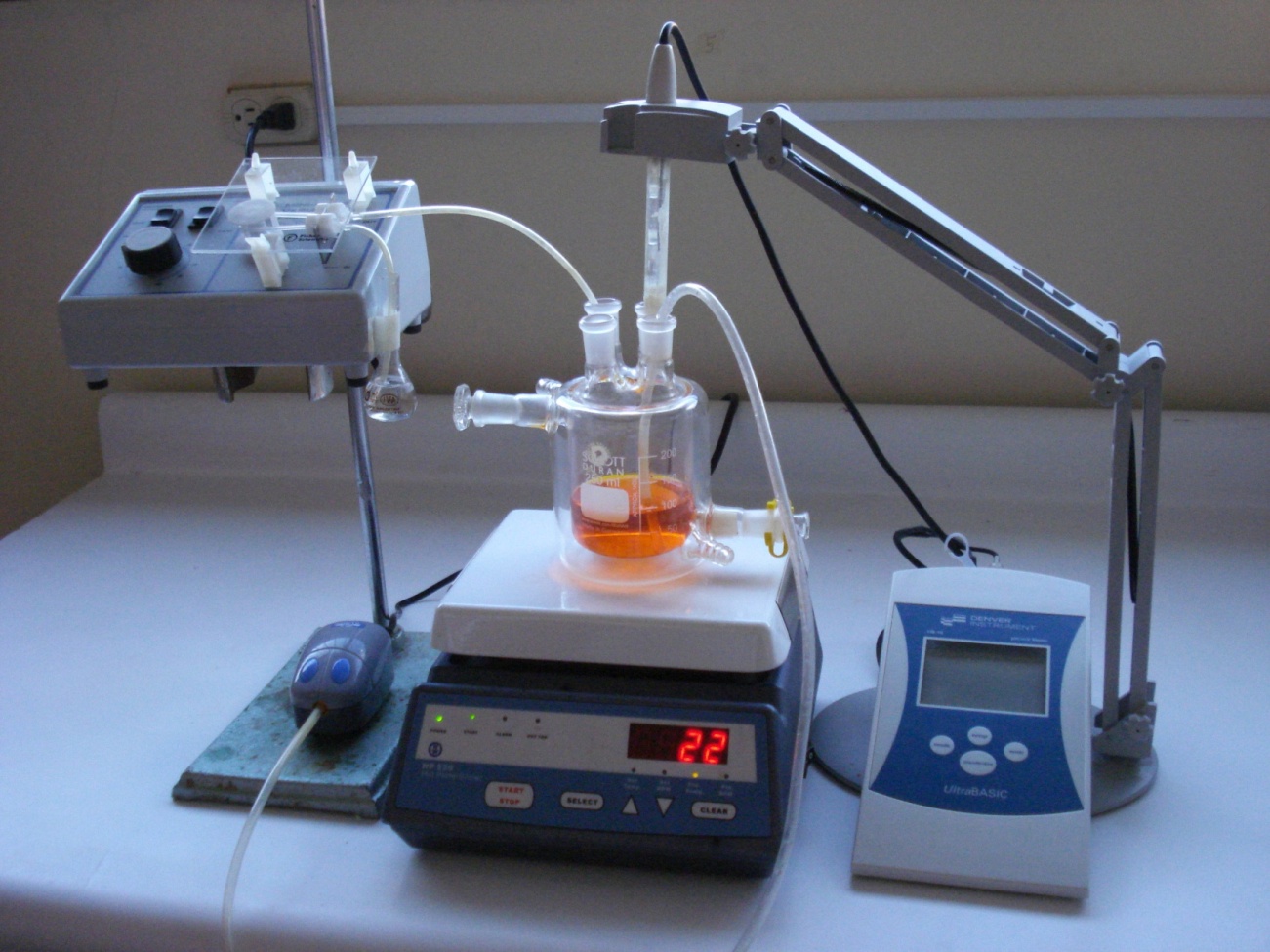 pH control:
NaOH (sln.) 0.2 M
H2SO4 (sln.) 0.2 M
H2O2 addition
Air bubbling (CO2 displacement)
250 cm3 MO (sln) 
+ powdered 
catalyst
Sampling
(4 h)
9
Experimental Design – CWPO optimization
Type of design: 24  factorial design
Number of runs: 16
Response parameters:	MO elimination
				[H2O2]rem.
Table 1. Chosen levels for every factor in the experimental design
* It corresponds to 50 % of the theoretical dosage required for full mineralization.
** It corresponds to 200 % of the theoretical dosage required for full mineralization.
Statgraphics ® Centurion XVI professional statistical package was used for analyses.
10
results
11
Statistical analysis for response parameter MO elimination (%)
Table 2. Analysis of variance for MO elimination (%)
12
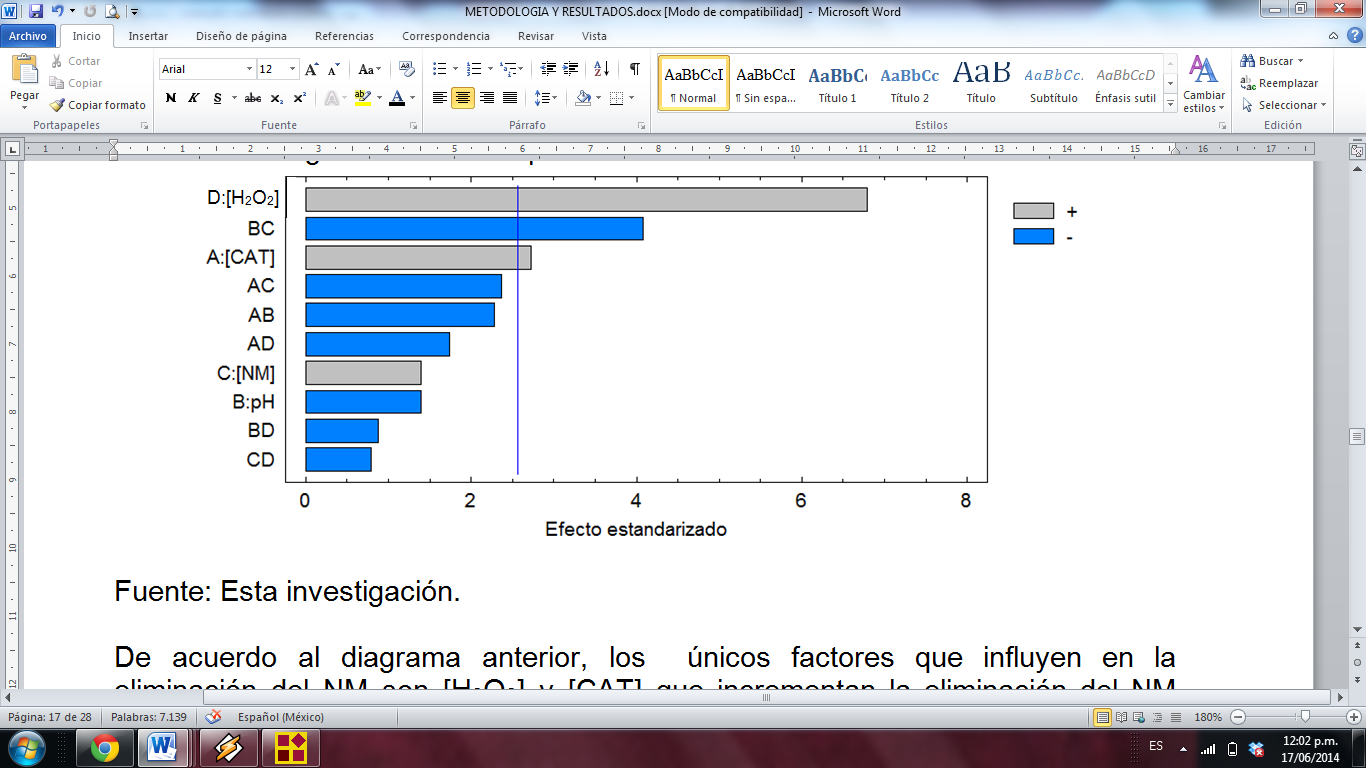 [H2O2]
BC
A: [CAT]
AC
AB
AD
C: [MO]
B: pH
BD
CD
Standardized effect
Figure 1. Pareto’s diagram for MO elimination (%)
13
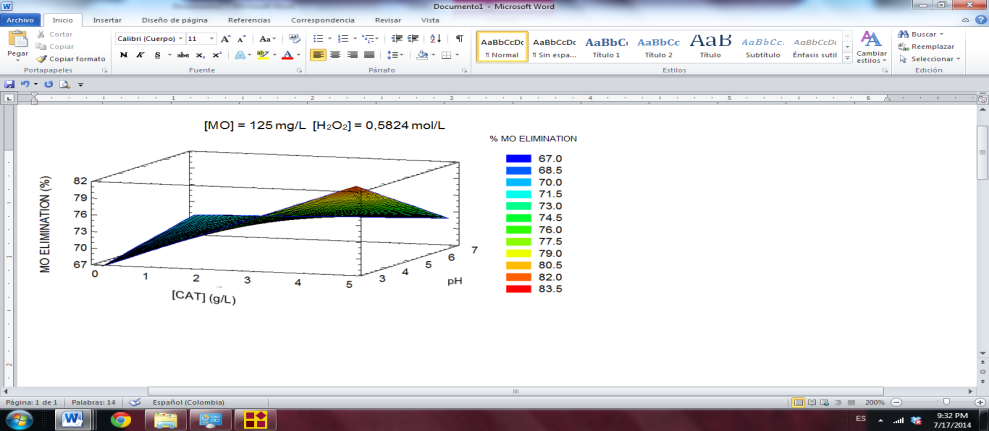 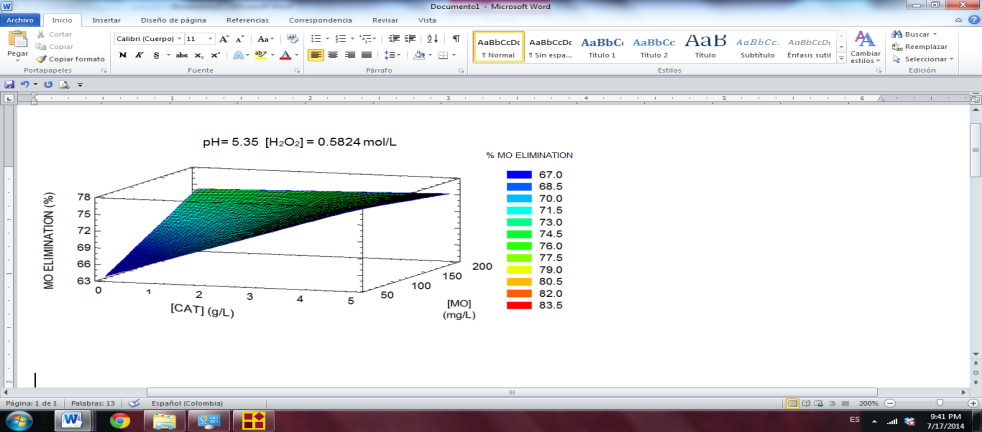 (b)
(d)
(f)
(a)
(c)
(e)
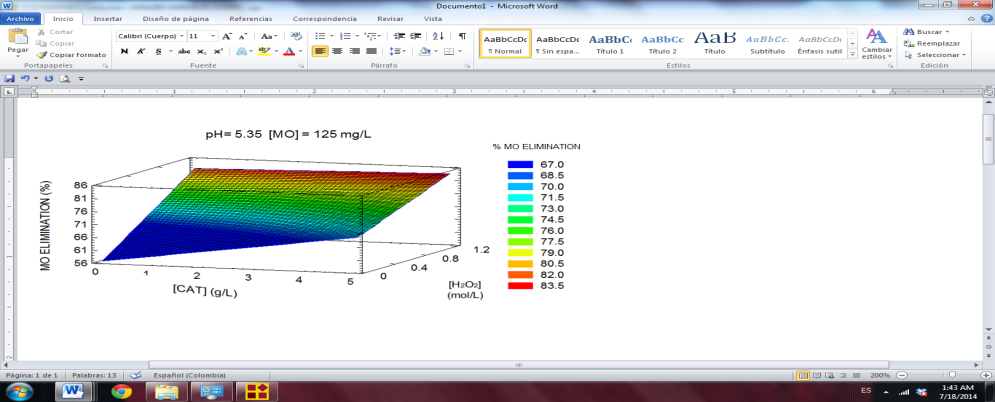 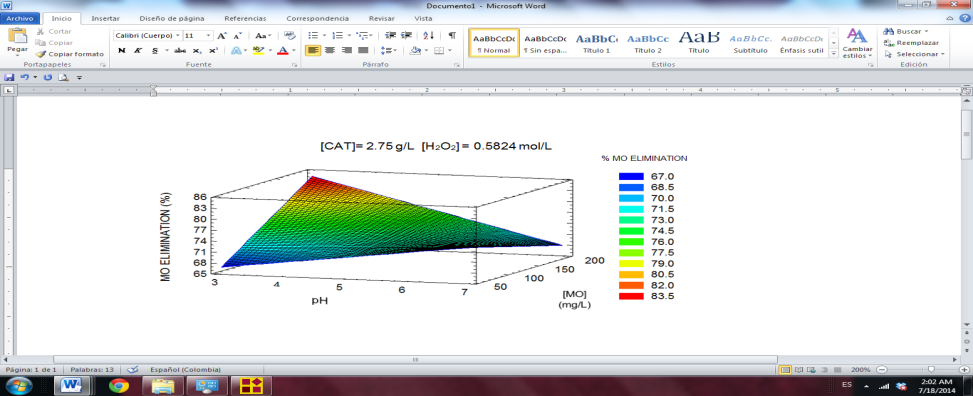 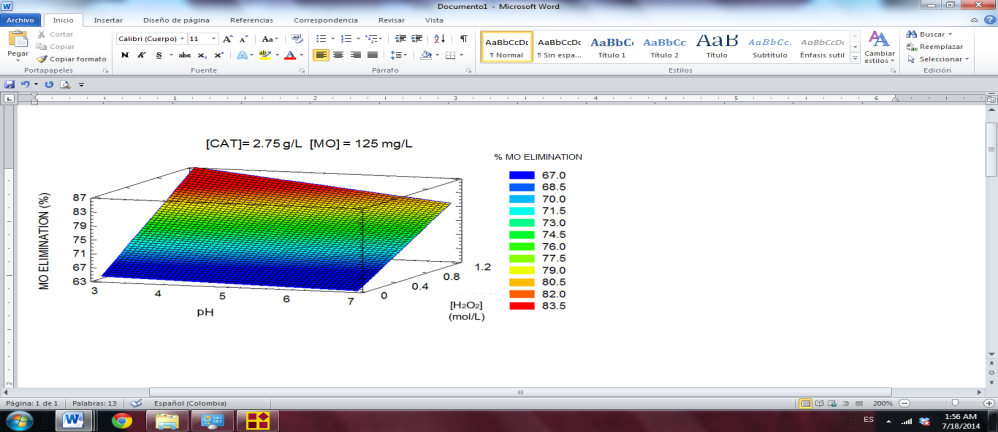 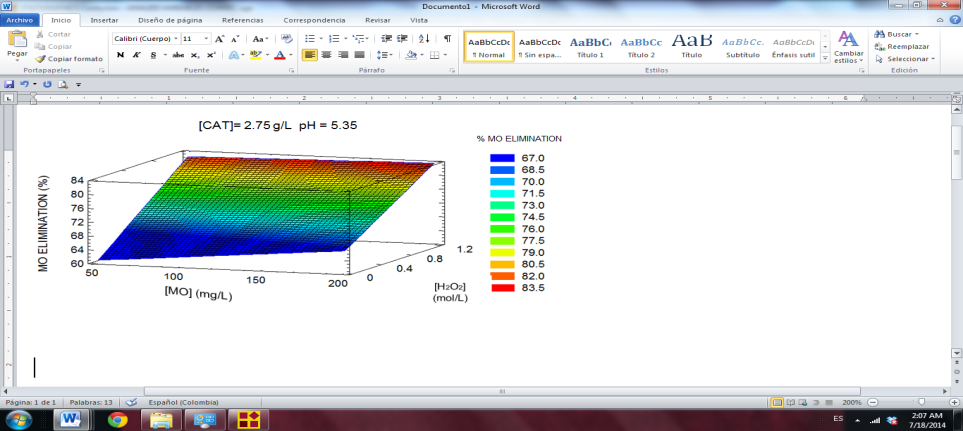 Figure 2. Surface diagrams for the response MO elimination (%)
14
Statistical analysis for response parameter [H2O2]rem (%)
Table 3. Analysis of variance for [H2O2]rem (%)
15
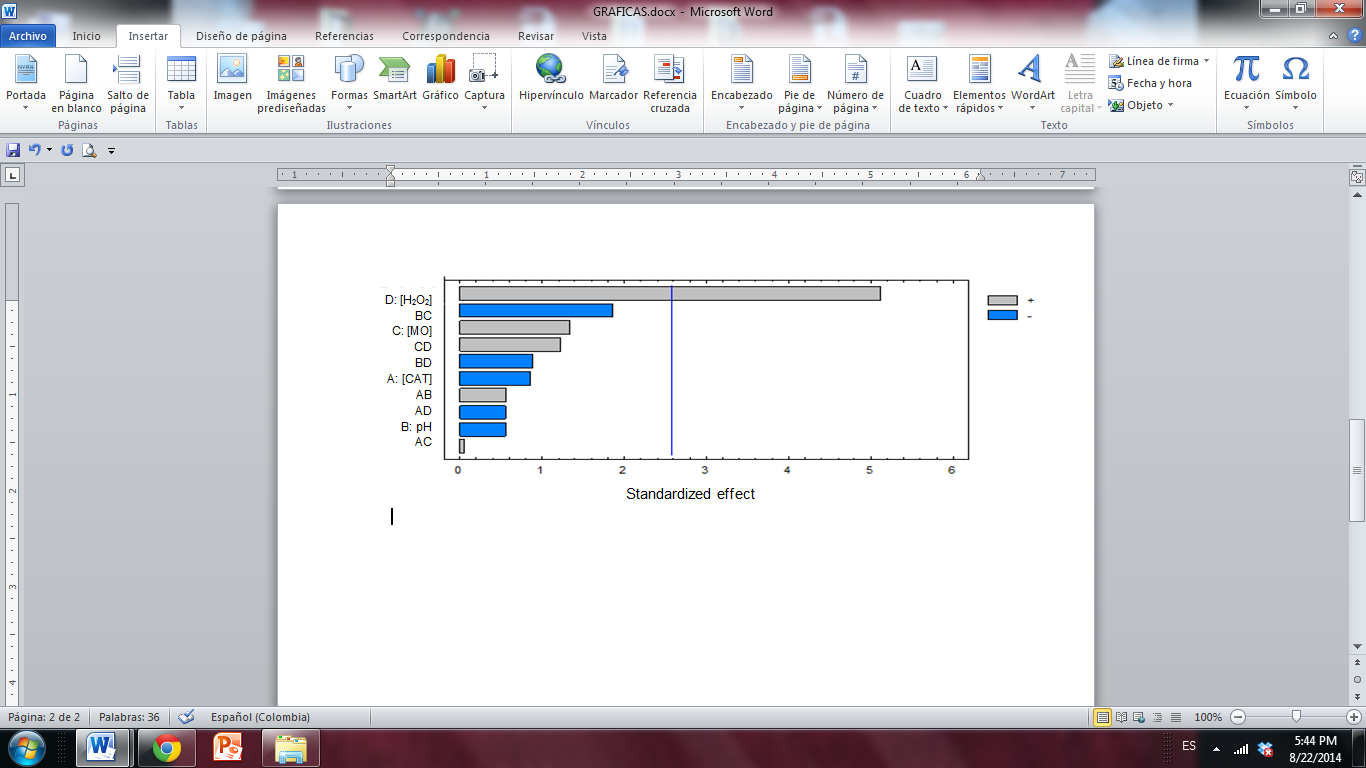 Figure 3. Pareto’s diagram for [H2O2]rem (%)
16
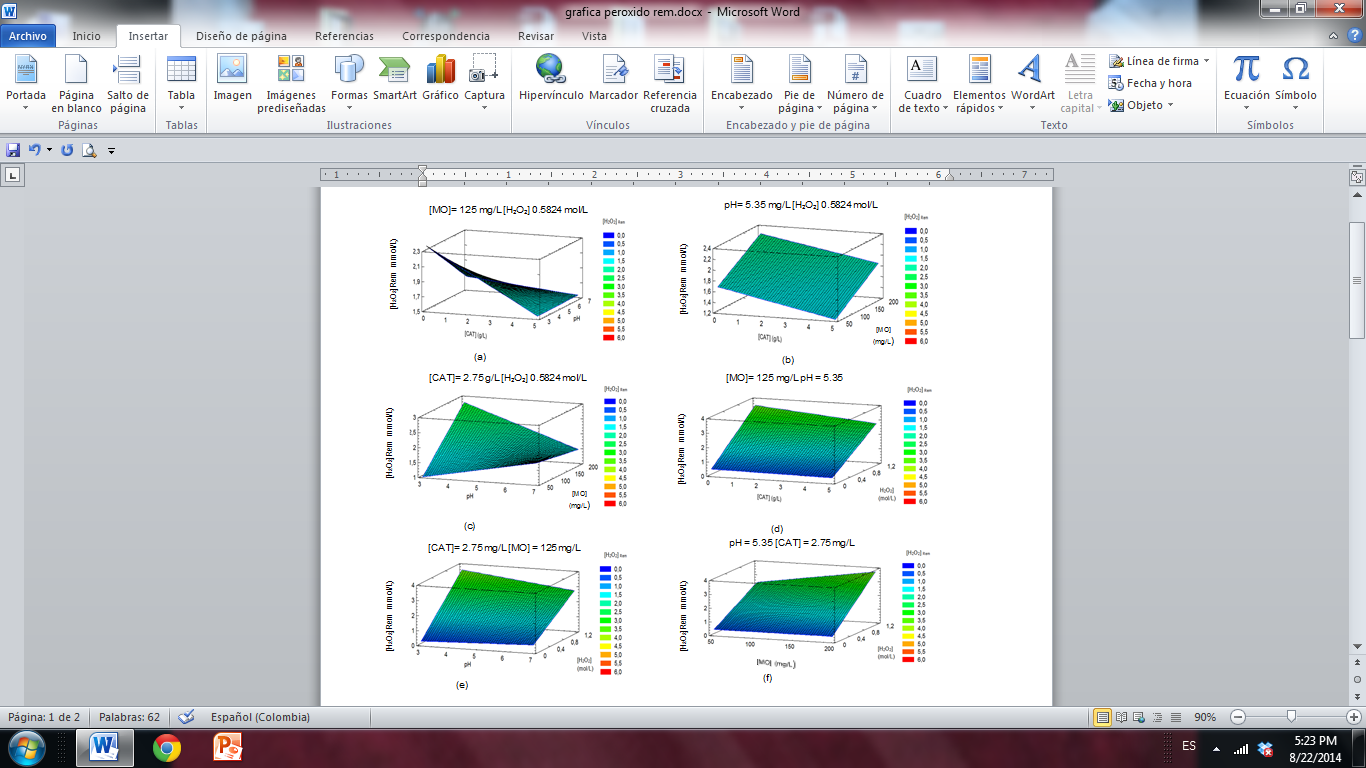 Figure 4. Surface diagrams for the response [H2O2]rem (%)
17
(e)
(f)
(c)
(d)
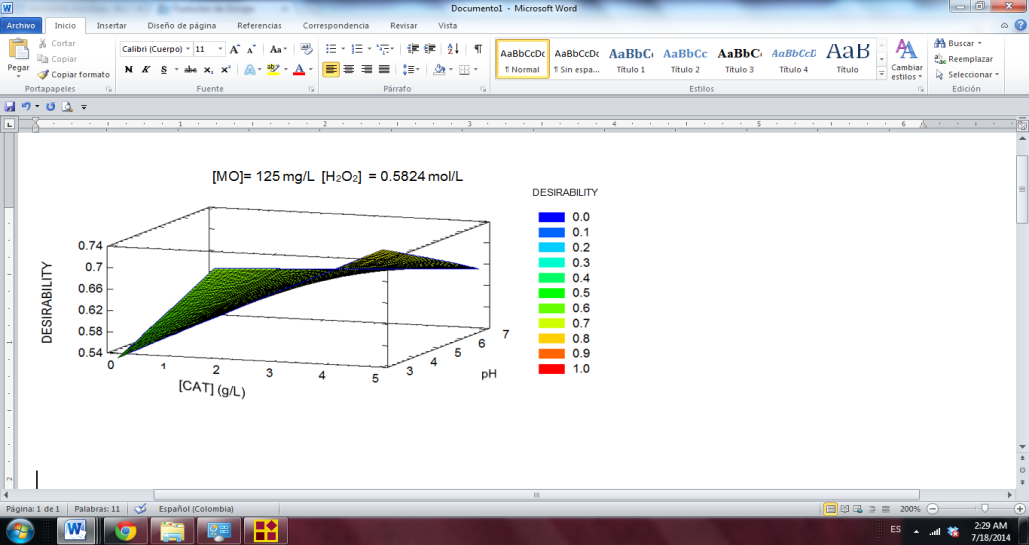 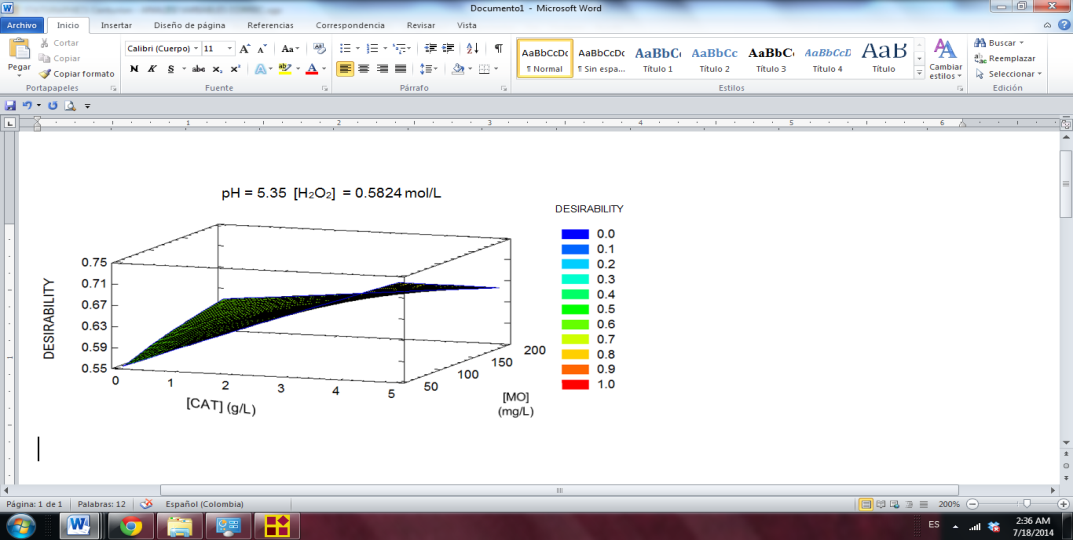 (b)
(a)
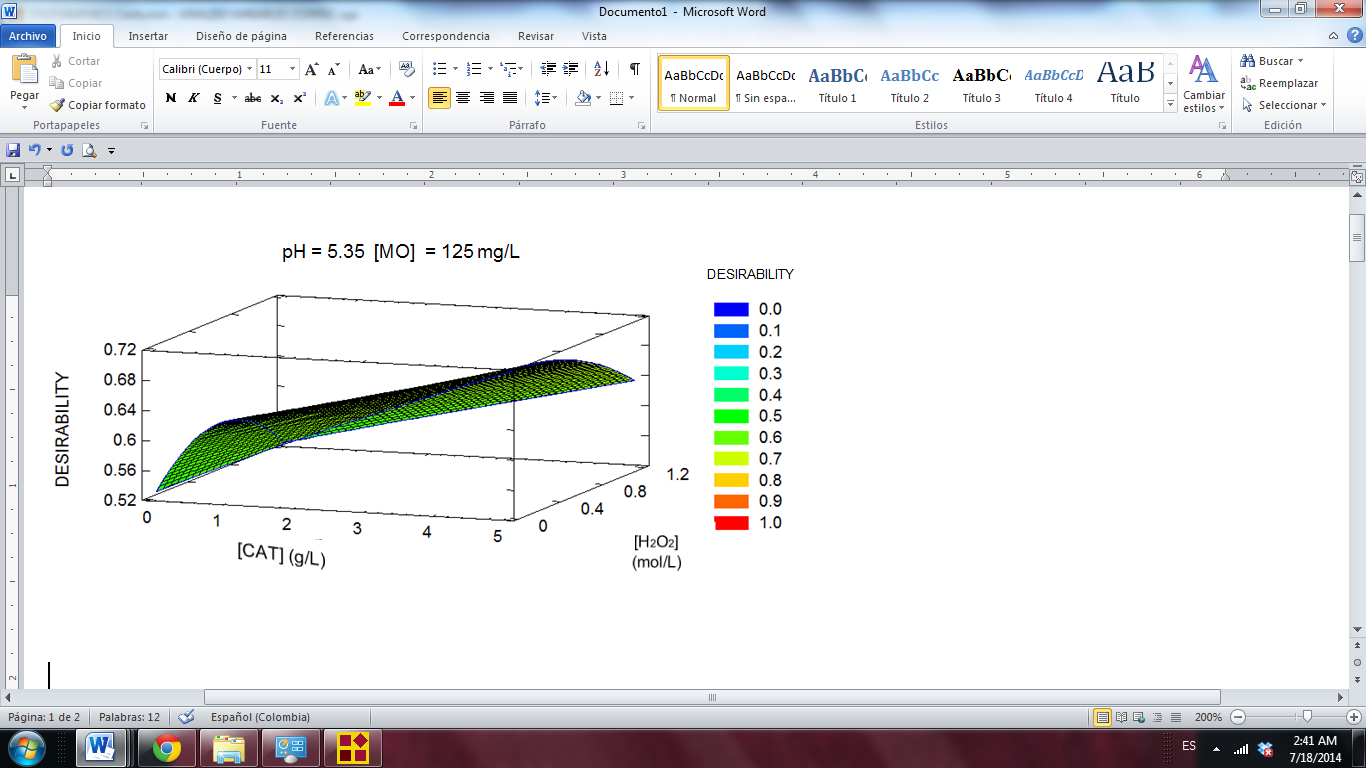 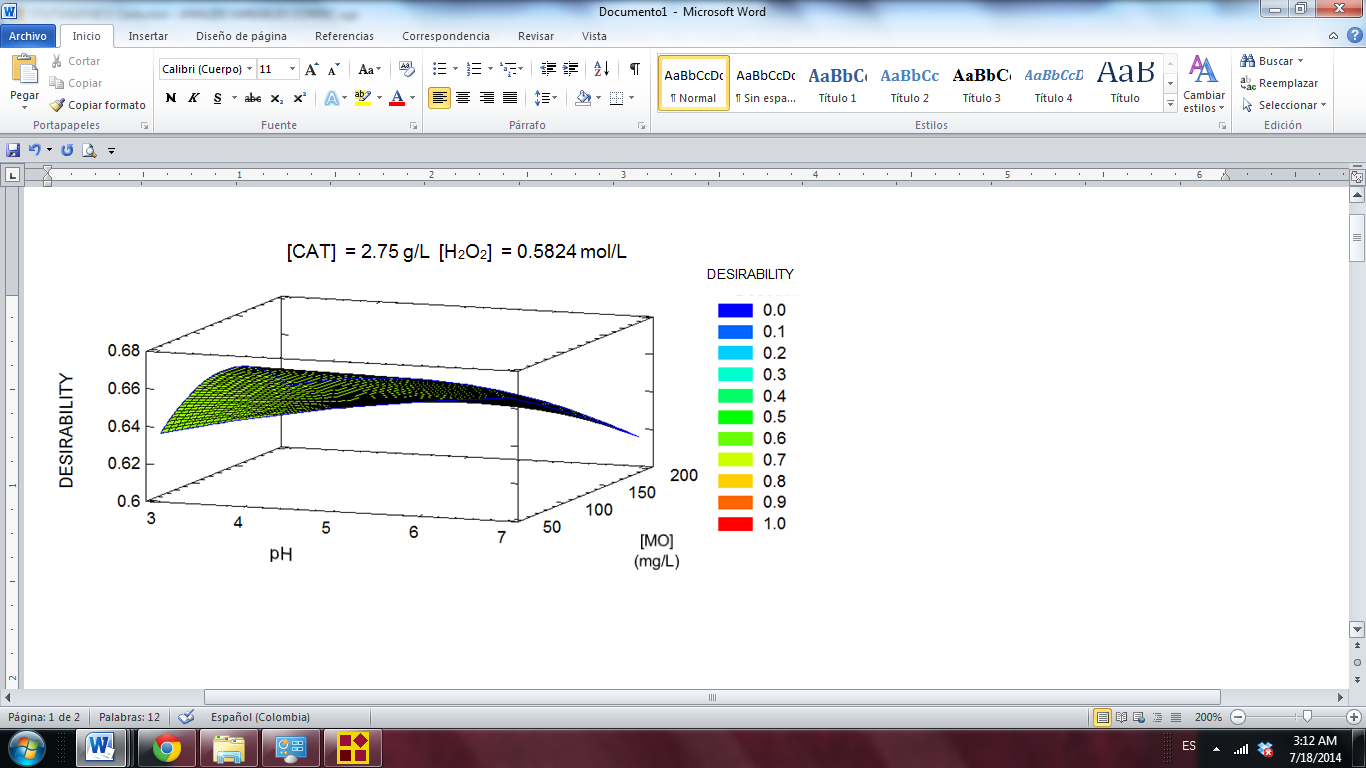 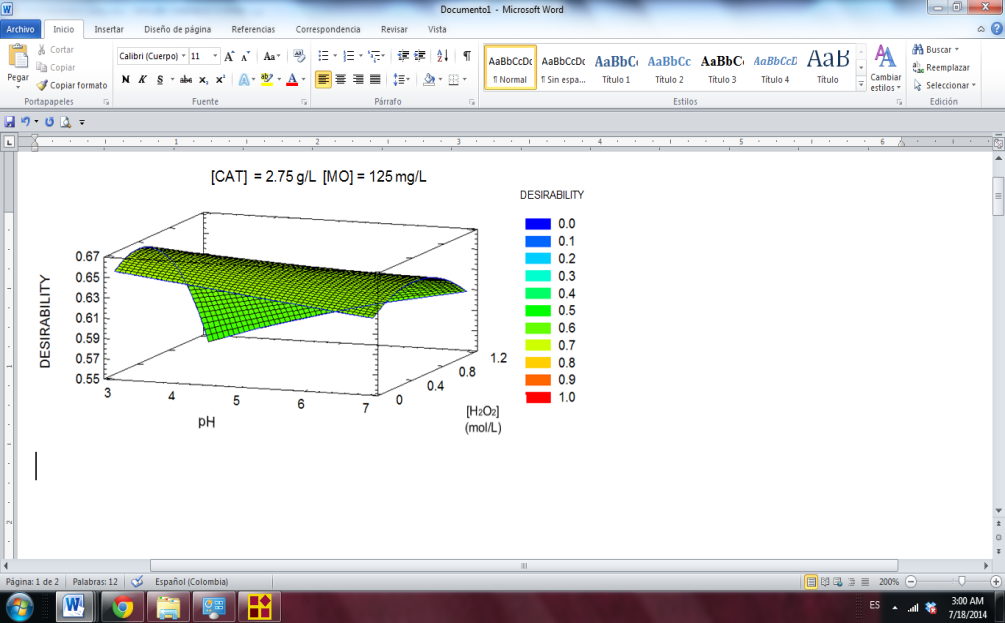 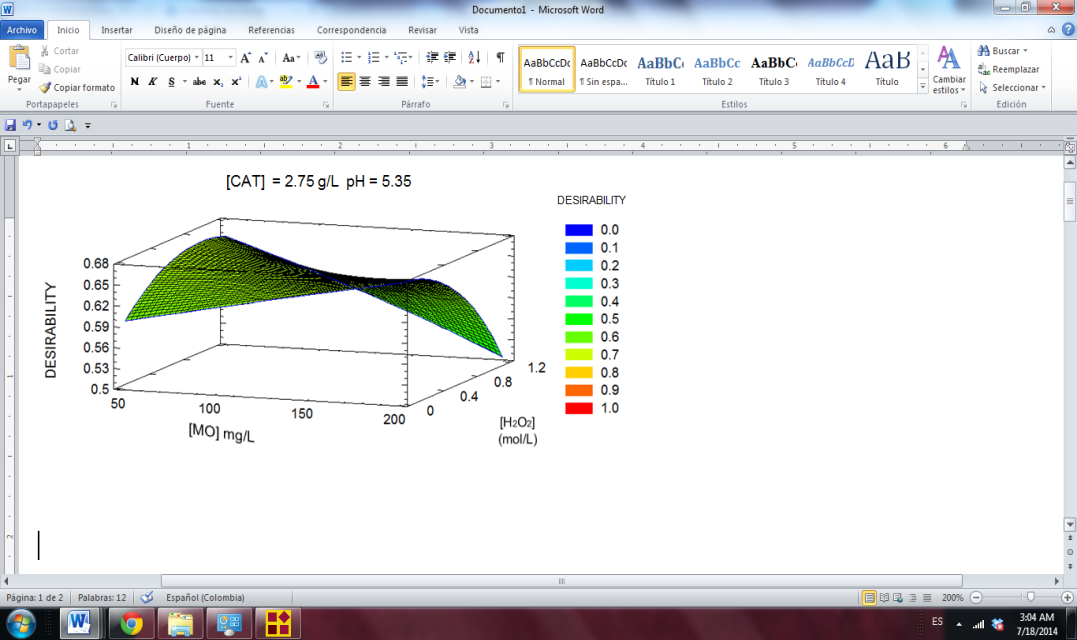 Figure 5. Surface diagrams for combined desirability function
18
Table 4. Optimal levels for every factor by simultaneous assessment of both response parameters in the CWPO of MO
19
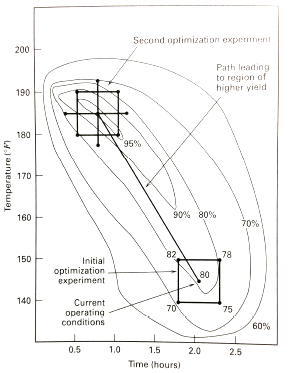 20
Montgomery D.C., (2005). Design and Analysis of Experiments, 6th. ed., John Wiley & Sons, Inc.
Summary
21
Multivariate analysis released main factors affecting CWPO elimination of methyl orange.

MO elimination: [H2O2] > pH X [MO] > [CAT]
[H2O2]rem: [H2O2]

Desirability function allowed proper combination of the responses
22
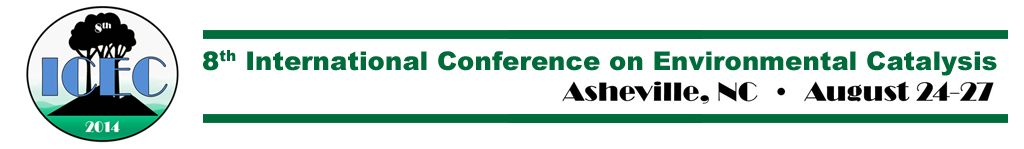 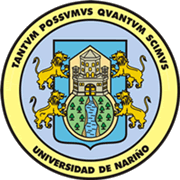 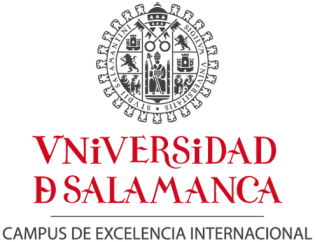 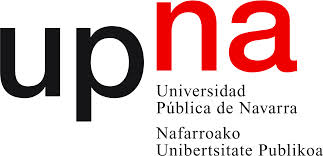 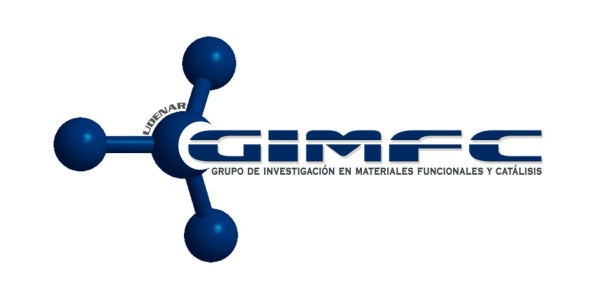 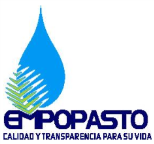 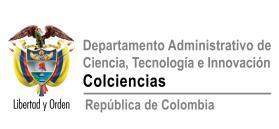 23